Cloud Futures Panel-- Future cloud-related research
Haiying (Helen) Shen
Department of Computer Science
Department of Engineering Systems and EnvironmentDepartment of Electrical & Computer Engineering 
Data Science Institute
University of Virginia, USA
Past Five Years
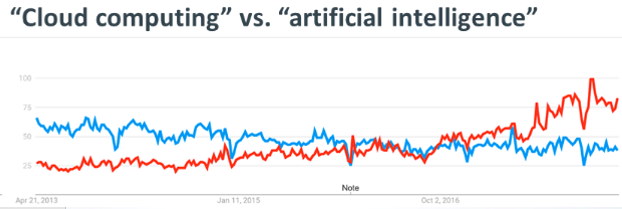 Cloud computing was one of four trends that are expected to feature heavily in IT conversations (CompTIA’s IT Industry Outlook 2018)
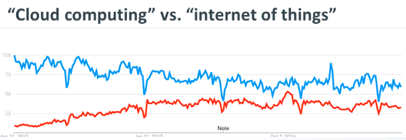 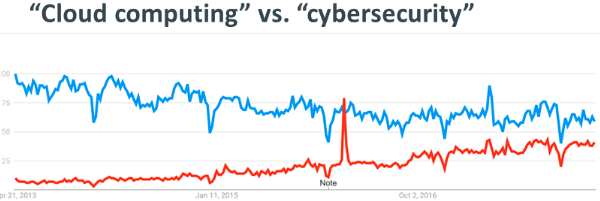 2013
2018
Google Trends information
2
Next Ten Years
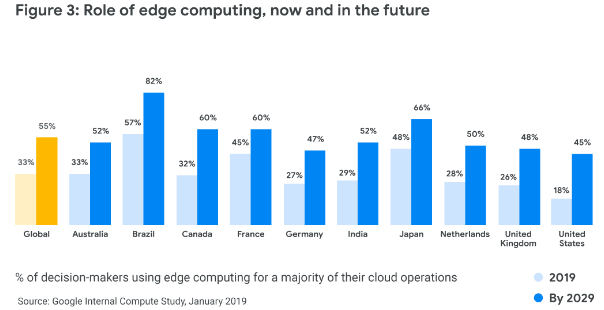 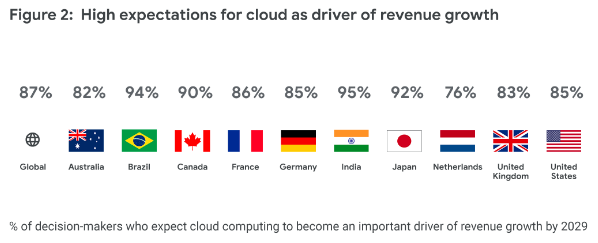 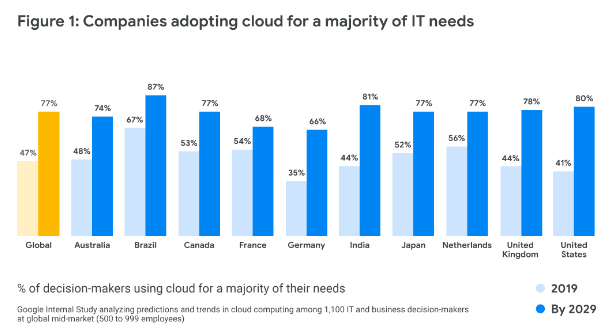 Cloud already plays and will continue playing a key role in enterprise technology
3
Prof. Haiying Shen, University of Virginia
Latest Research Topics
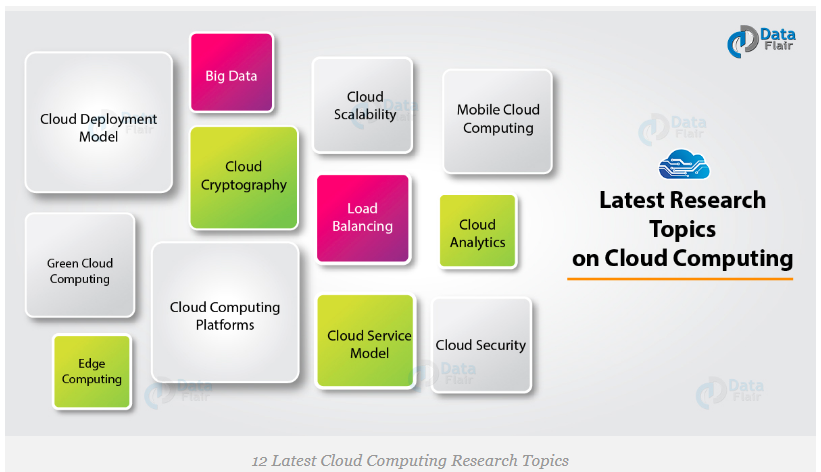 4
Prof. Haiying Shen, University of Virginia
Future Cloud-related Research
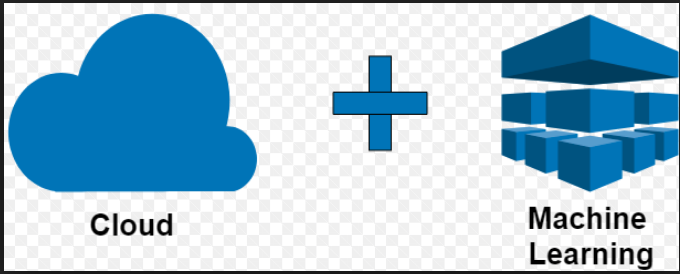 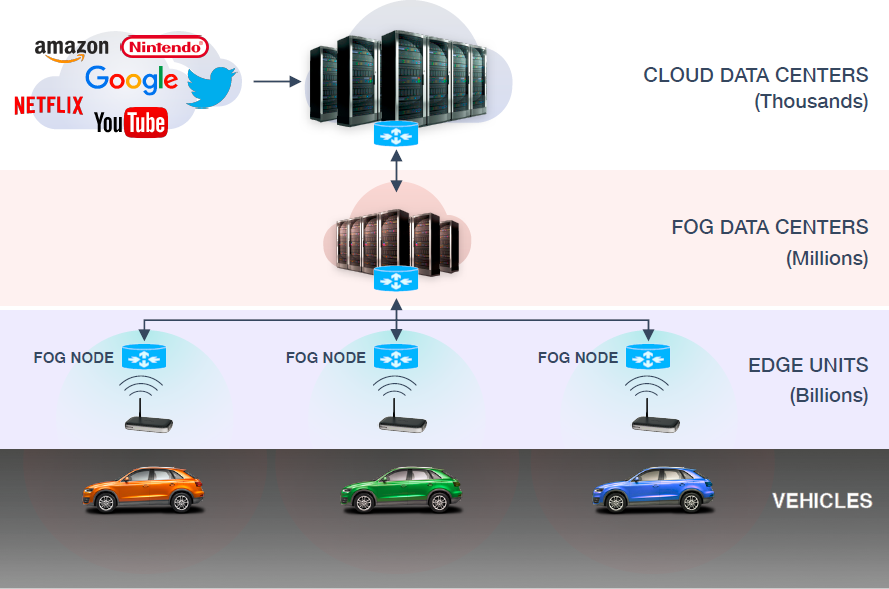 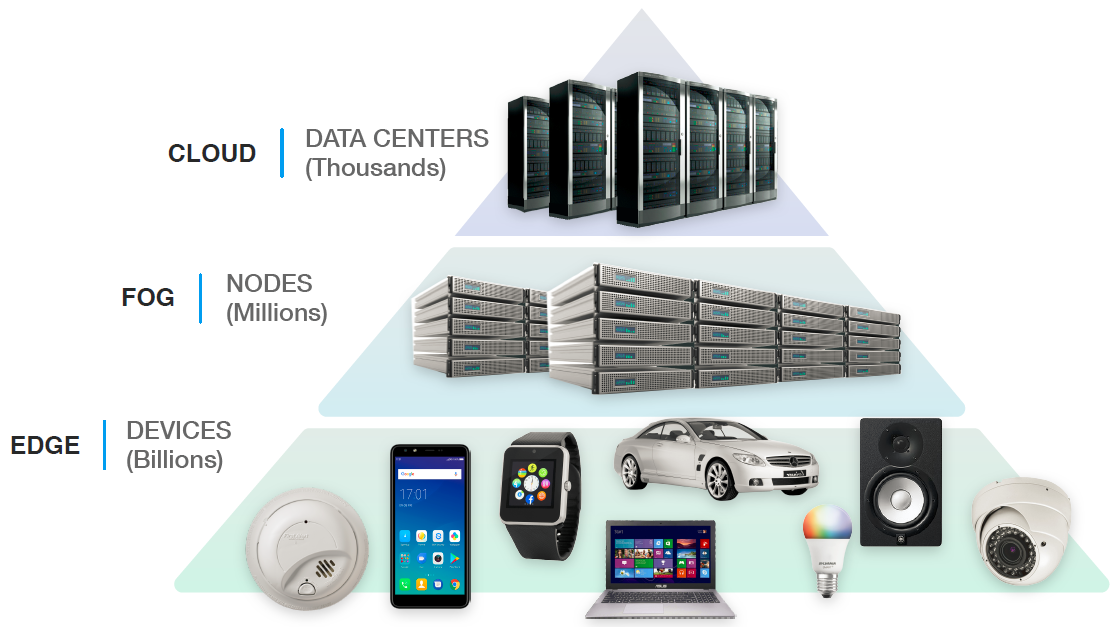 Future Cloud-related Research- Interdisciplinary Research
Data Analytics
Cloud computing
Cloud Scale Data Analytics
Big Data
Machine Learning/AI
CPS/IoT
Data mining community
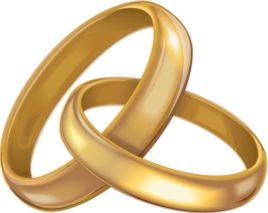 Distributed system & Cloud communities
Edge Computing
Security
Cloud
Supporting Science and 
Engineering Research
Green Computing
Future Importance of Clouds to Support Research
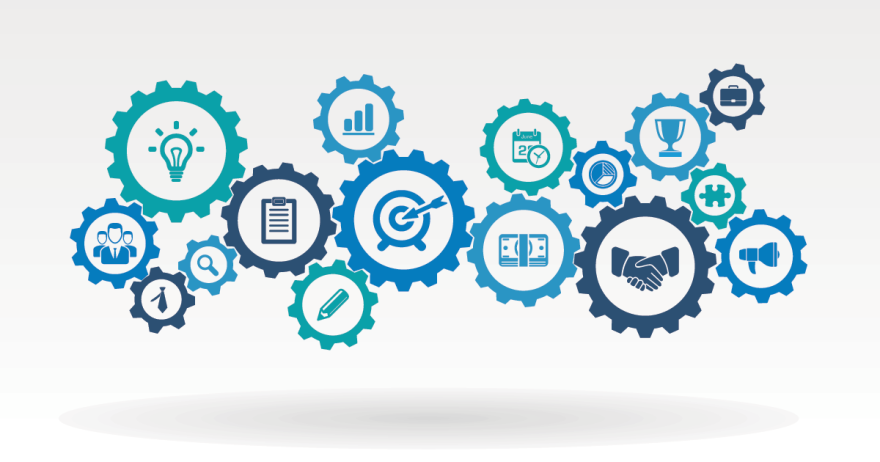 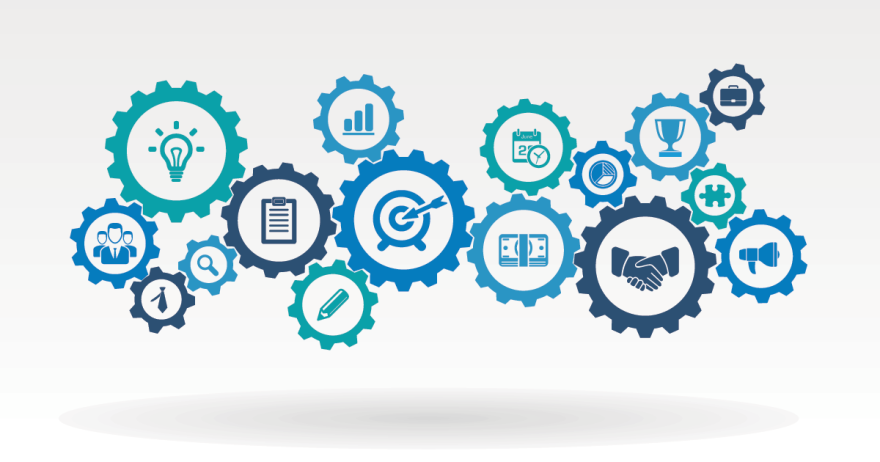 Serve
Feedback
Meet demands
High performance
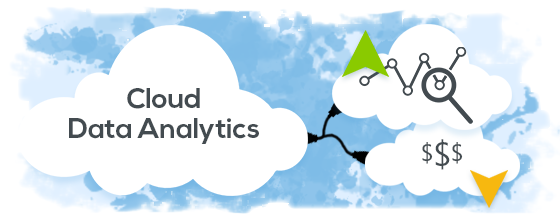 Different demands from different areas (e.g., bioscience, business, social networks, public policy)
Lower costs of data storage and processing
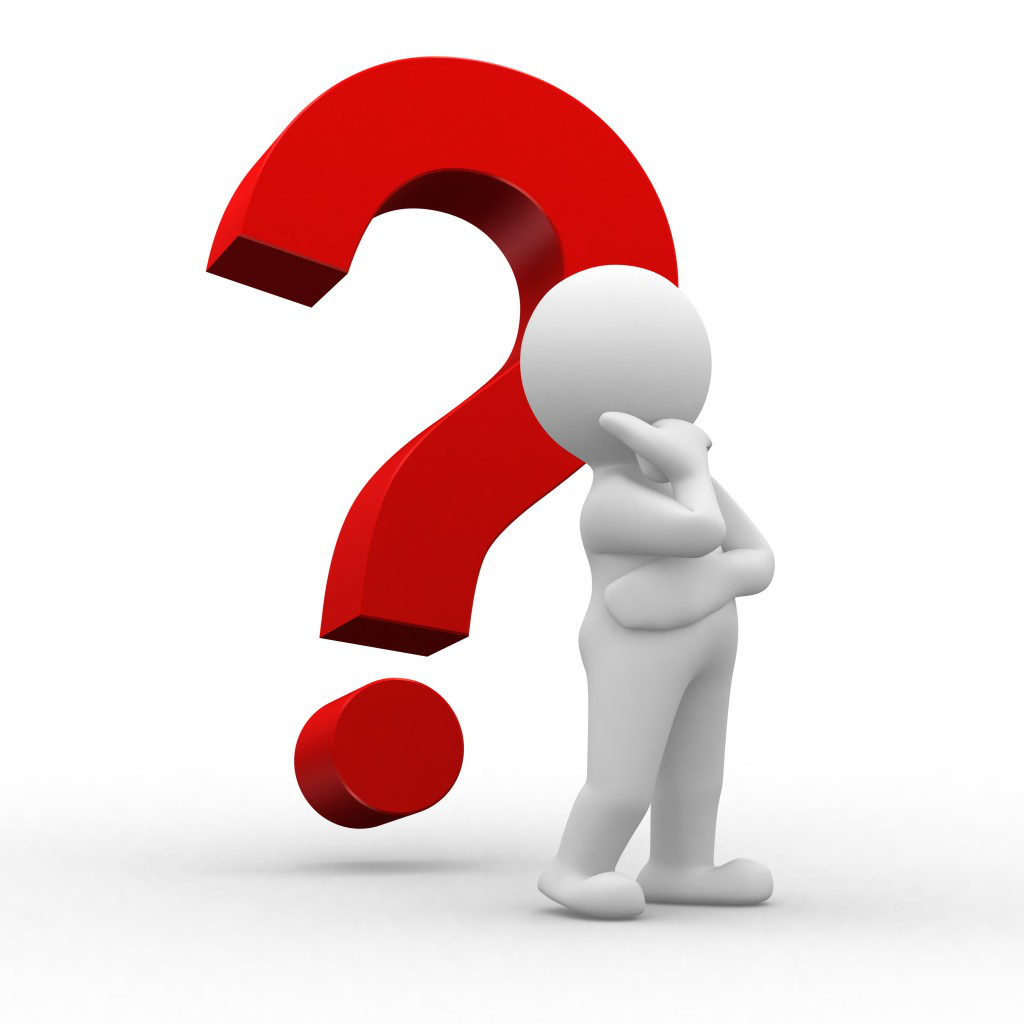 Thank you!
Haiying Shen
hs6ms@virginia.edu
University of Virginia
8
Prof. Haiying Shen, University of Virginia